Supply systems management:3. Supply chains in organizational structure of the enterprise and processes
Metodický koncept k efektivní podpoře klíčových odborných kompetencí s využitím cizího jazyka ATCZ62 - CLIL jako výuková strategie na vysoké škole
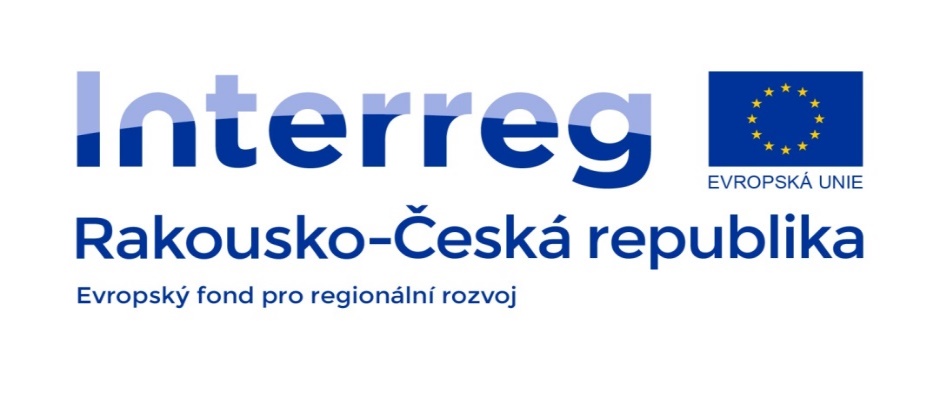 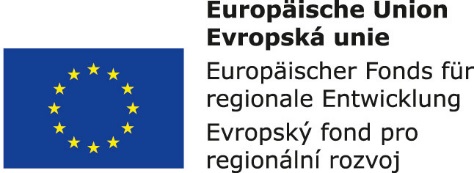 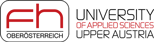 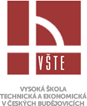 Realization of the value-creating process in the subject of production character

The content of logistics in a modern concept is to provide comprehensively the material and integrated information flows from suppliers to enterprises and by enterprise to customers. 

An enterprise, like a target behavior system, cooperates with its surroundings. The main input-side links include processes of supplying raw materials, semi-finished products and final products. 
Output-side activities include operations related to the realization of products or services on the market.
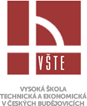 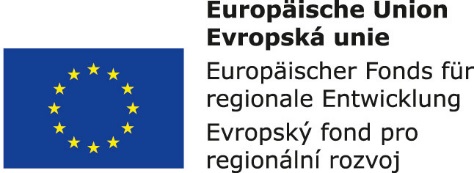 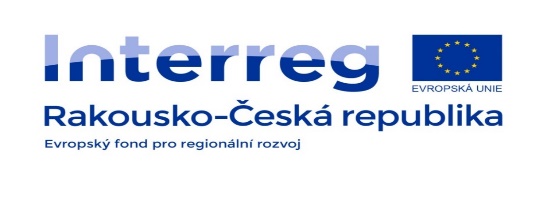 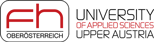 The task of procurement logistics is to plan and ensure the necessary material inputs with the optimal economy.
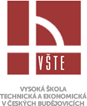 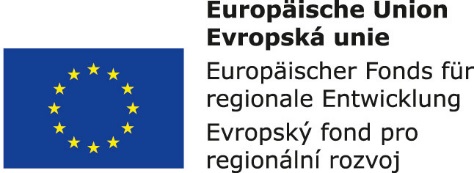 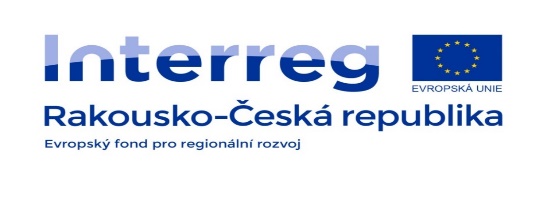 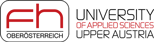 Logistics management ensures 
in the purchase field:
market survey,
finding and selection of optimal resources,
negotiating and concluding contracts,
price and value analysis,
purchase management.
in the supply field:
acceptance and inspection of goods,
storage and warehouse management,
in-house traffic and handling,
planning, managing and controlling integrated flows of materials and information.
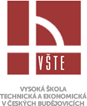 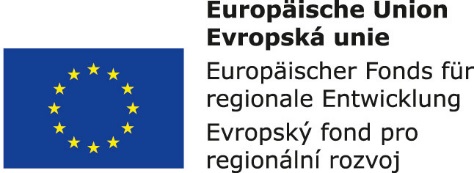 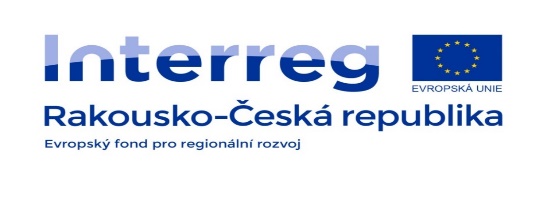 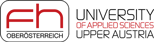 System of variants evaluation and business partners selection
When selecting a supplier, it is recommended to put particular emphasis on following criteria:
the level of management of its production process and possibilities of capacities expansion,
guarantee of goods and deliveries quality,
delivery times and their reliability,
meeting the packaging requirements,
the rate of possible defective deliveries exchange,
flexibility within supplier-customer relationships.
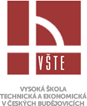 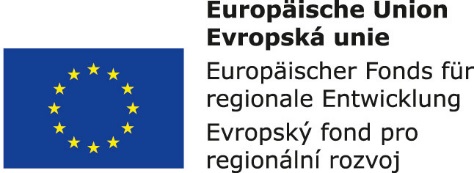 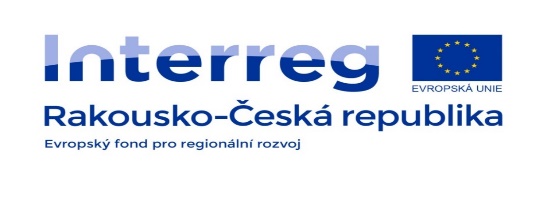 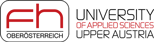 The general criteria for evaluating or comparing products include utility value and procurement costs. This can be expressed by the so-called relative effective value. 

From the economic point of view, the variant having the smallest costs (while maintaining the other parameters) will be most advantageous.
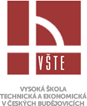 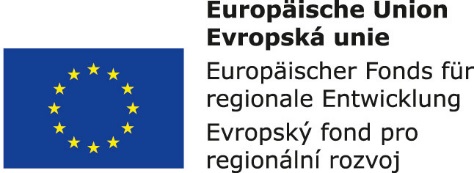 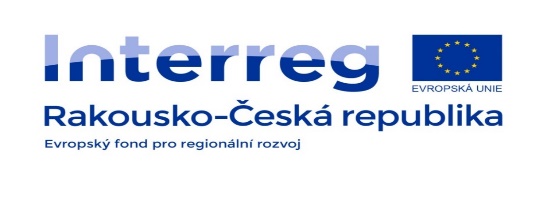 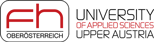